Focus:Bounce
Focus:Bounce
Focus:Bounce
Hi!  Page
Focus:Bounce
AnimationTest
Focus:Bounce
Focus:Bounce
Focus:Bounce
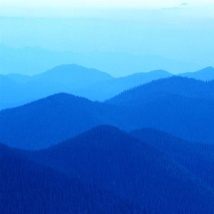 Bounce
All objects on this slide have the effect -Bounce
Hi!  Page
Effect